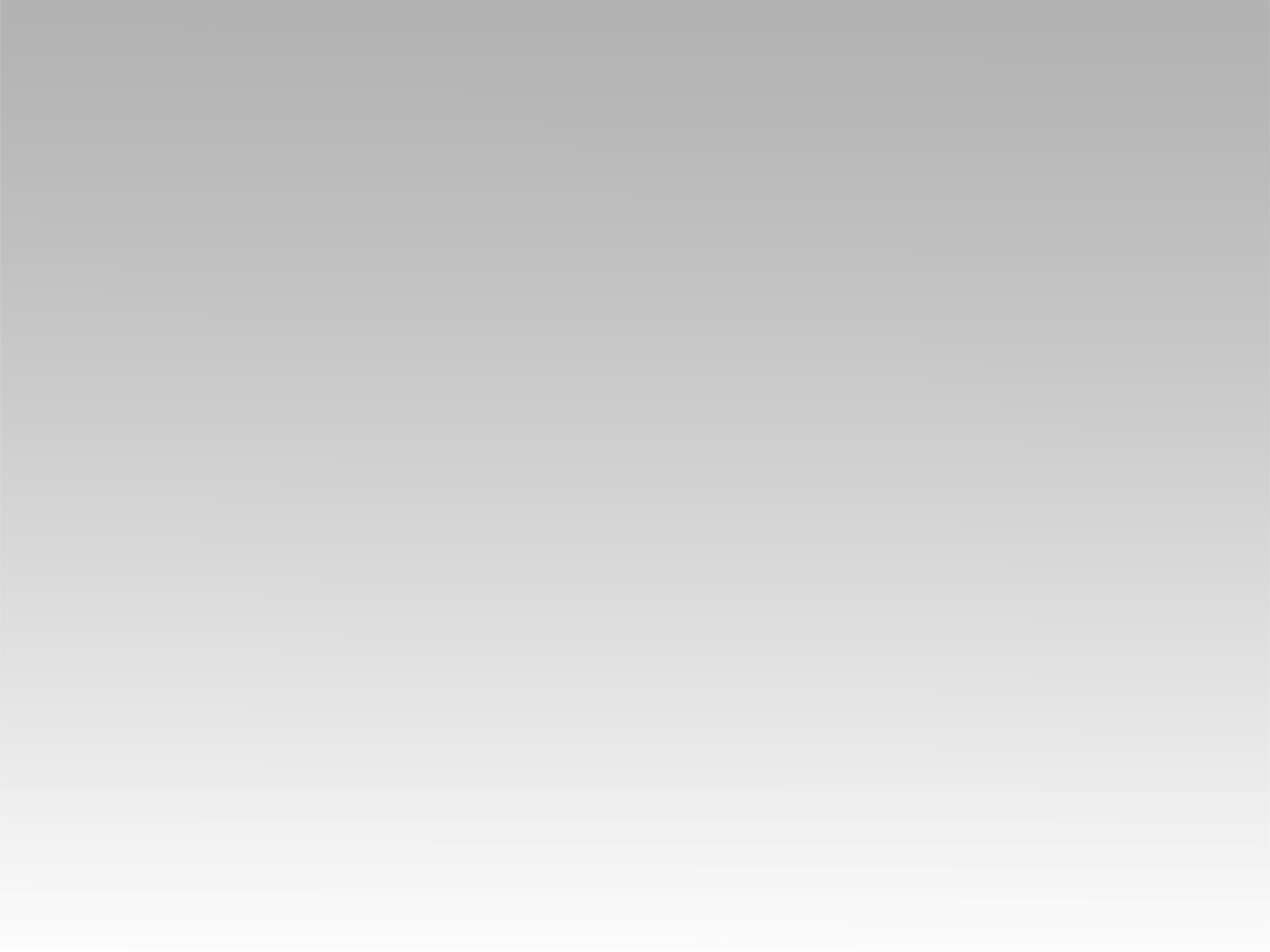 تـرنيــمة
الرب ساكن جوه قلبي
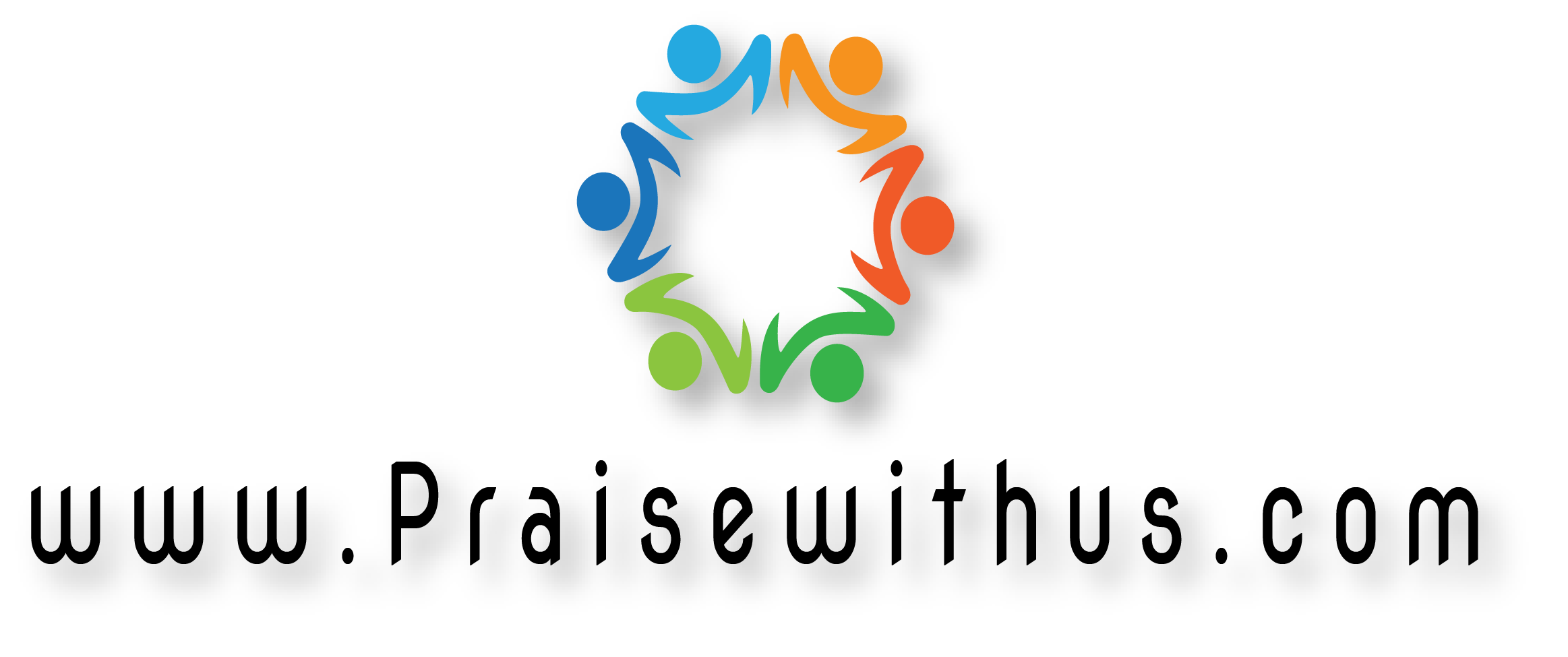 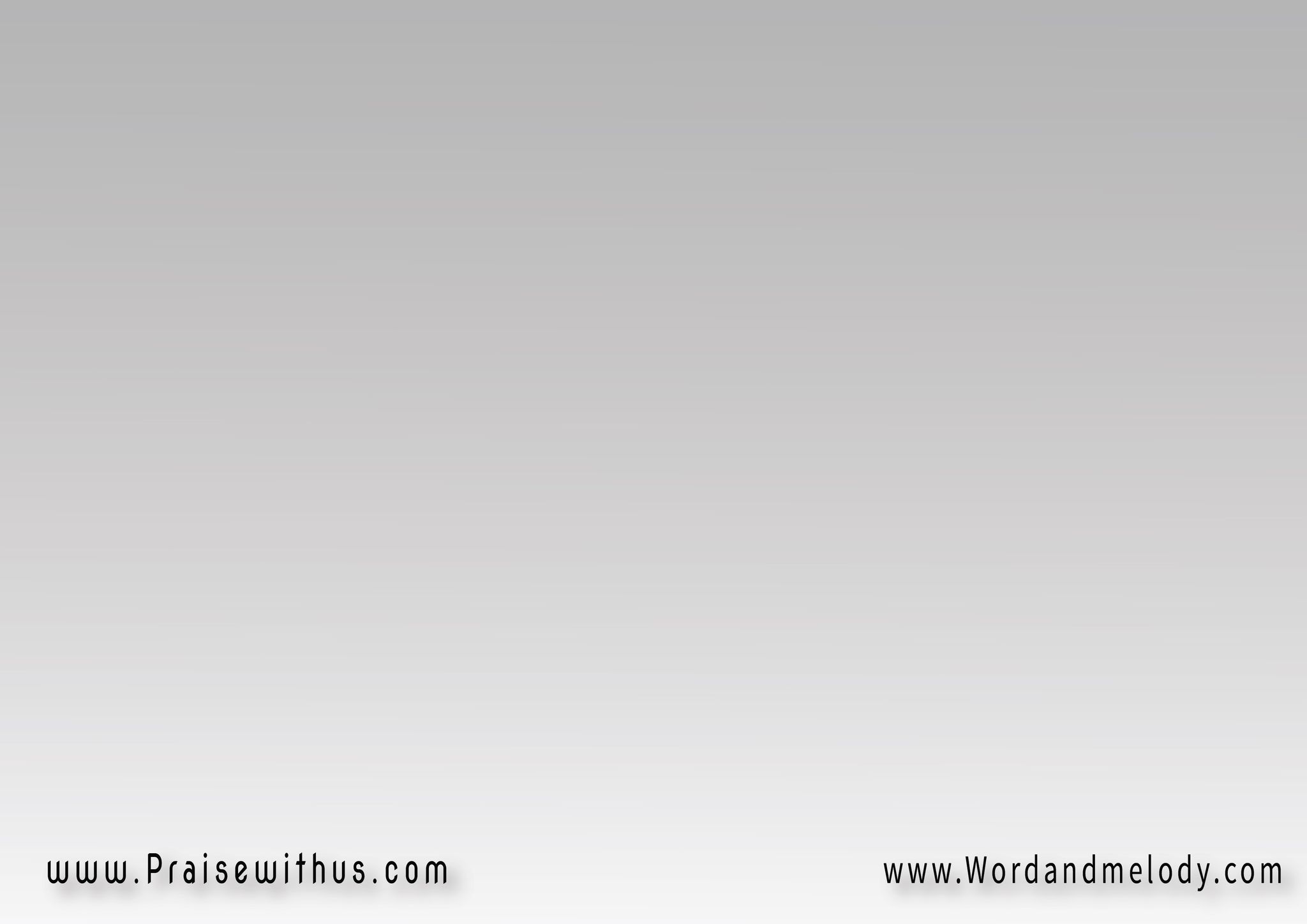 1-
الرب ساكن جوه قلبي 
الرب يضمن لي الأمانهايعمل ايه إبليس وجيشه 
ده الرب غلبه من زمان
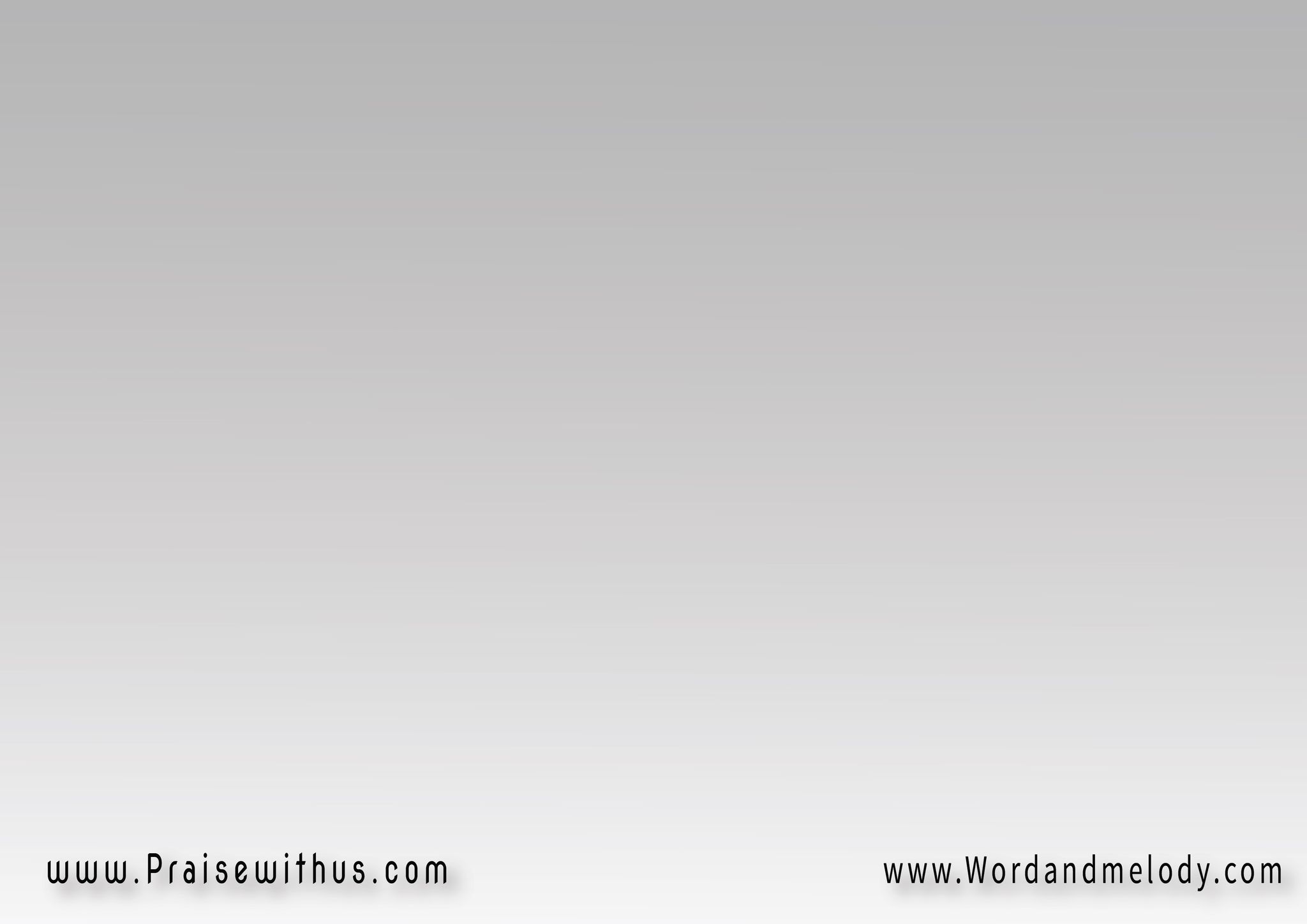 هو القوي يقدر 
قوي يطرد عدونا 
بقوته وبسلطته
 بنعلن نصرنا
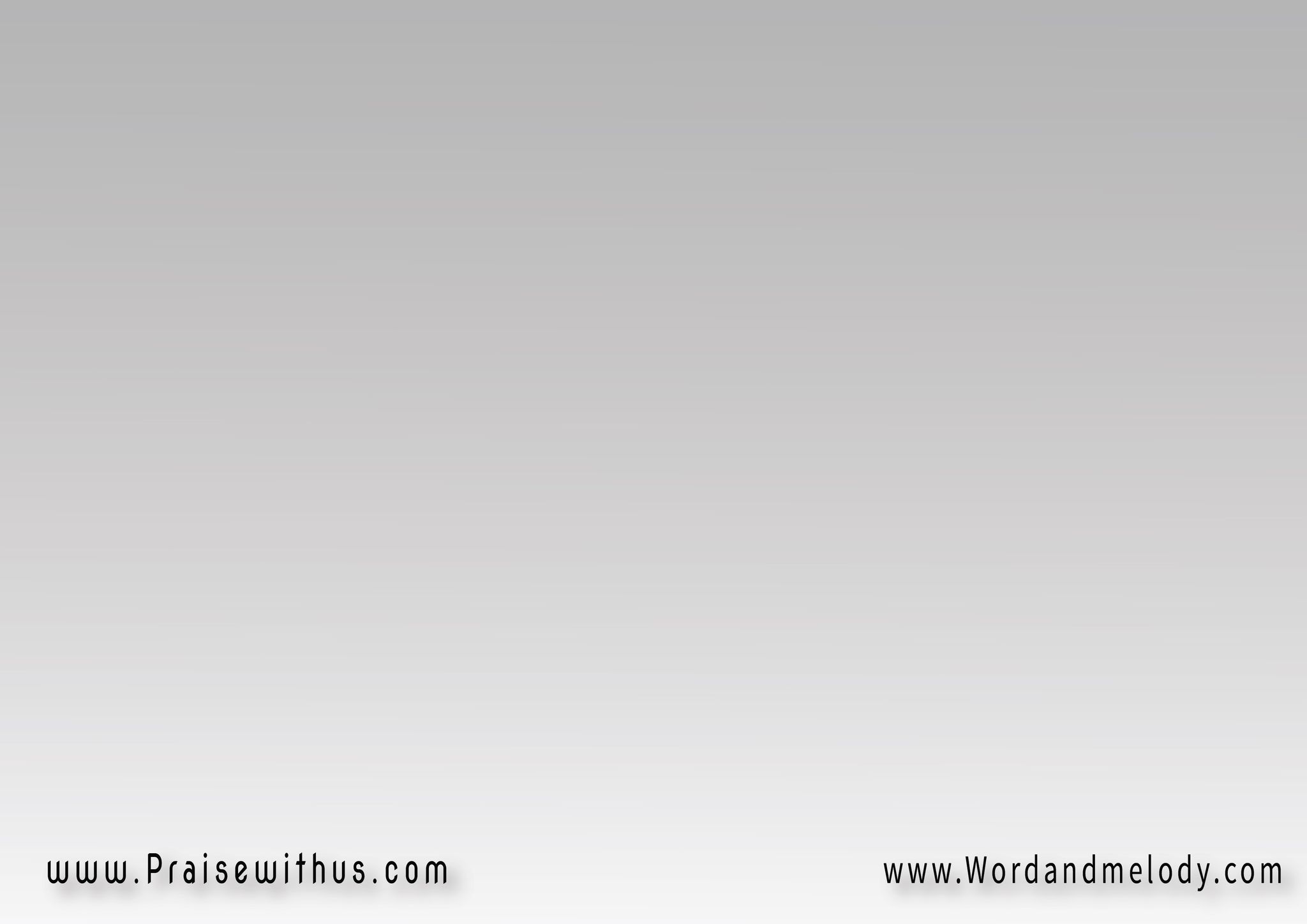 2-
مهما الشيطان رسم المشاكل 
مهما الشيطان على السدودللحرب مع إبليس نهاية 
والرب هايحط الحدود
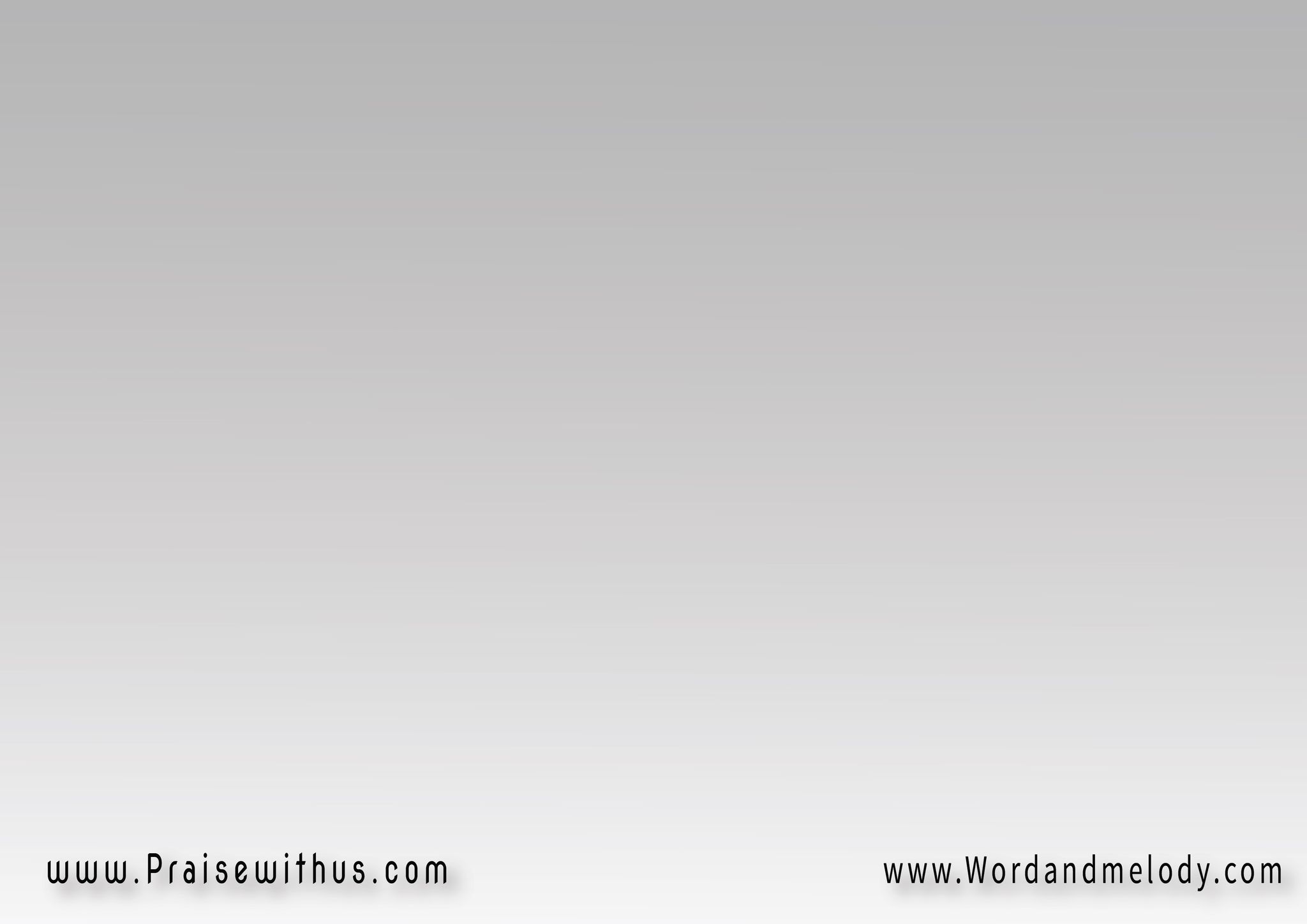 هو القوي يقدر 
قوي يطرد عدونا 
بقوته وبسلطته
 بنعلن نصرنا
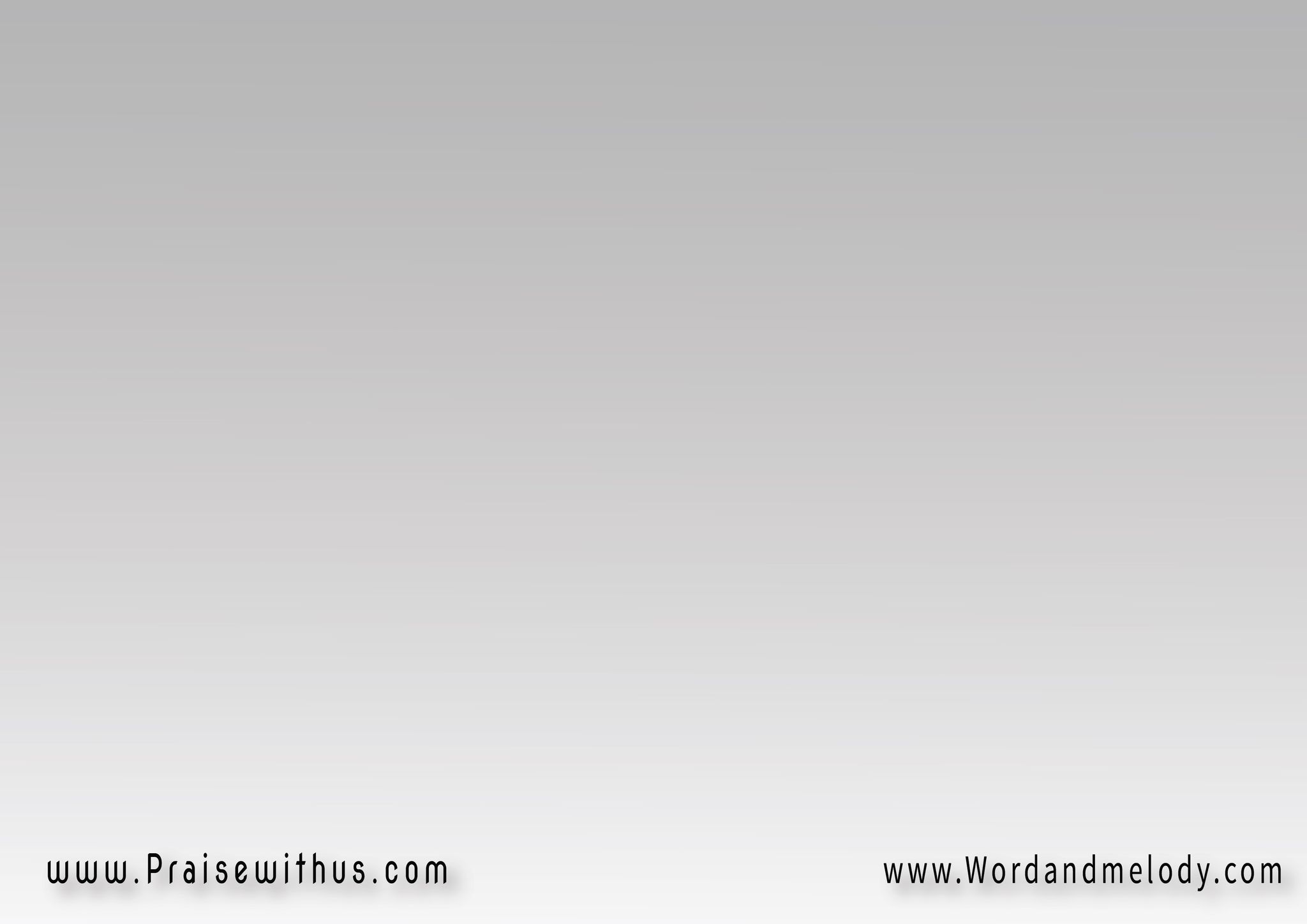 3-
 لما الظروف تضغط علي 
لما الفشل يصبح طريقلما الحبيب يبعد ويغدر 
وحدك تكون إنت الصديق
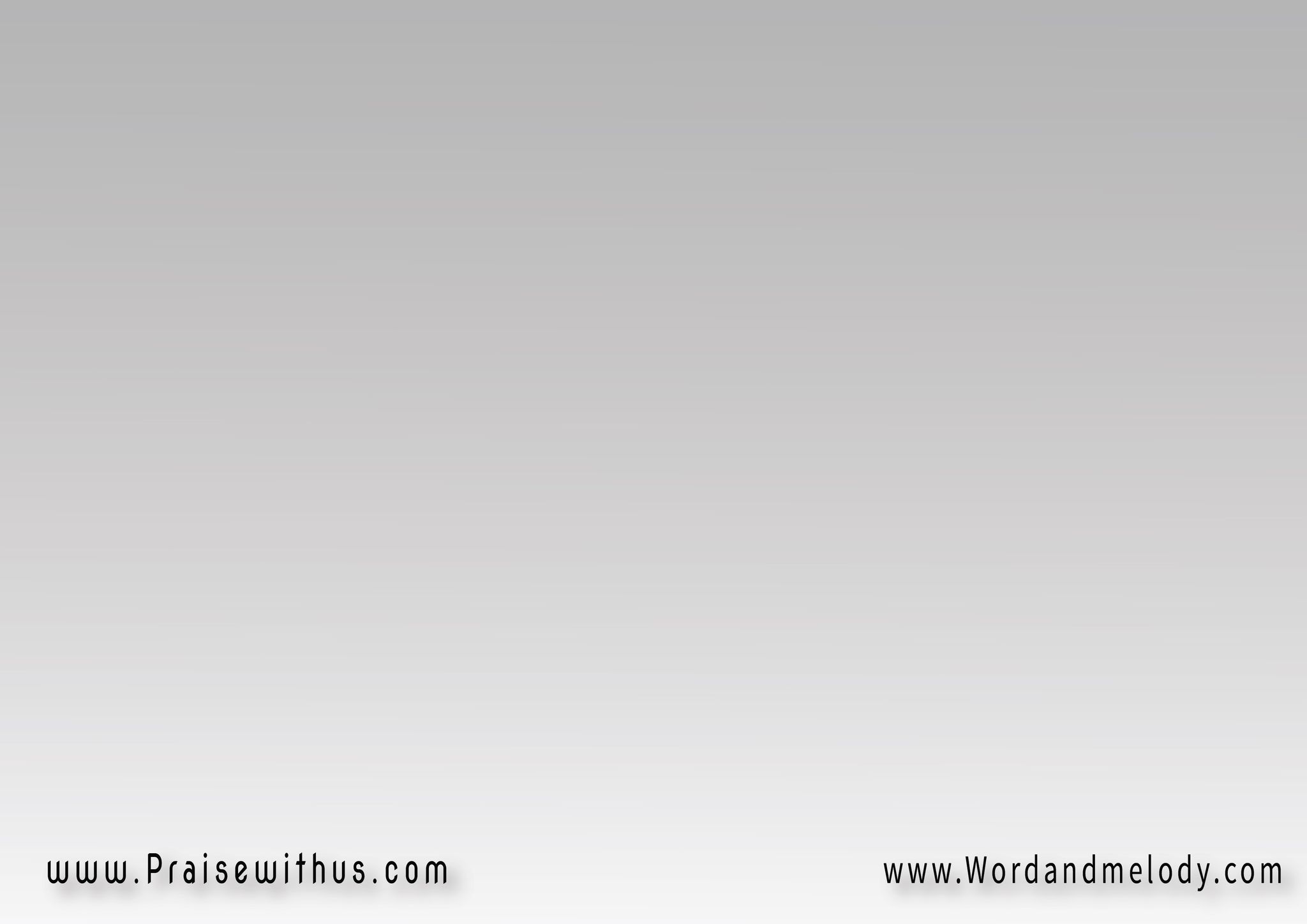 هو القوي يقدر 
قوي يطرد عدونا 
بقوته وبسلطته
 بنعلن نصرنا
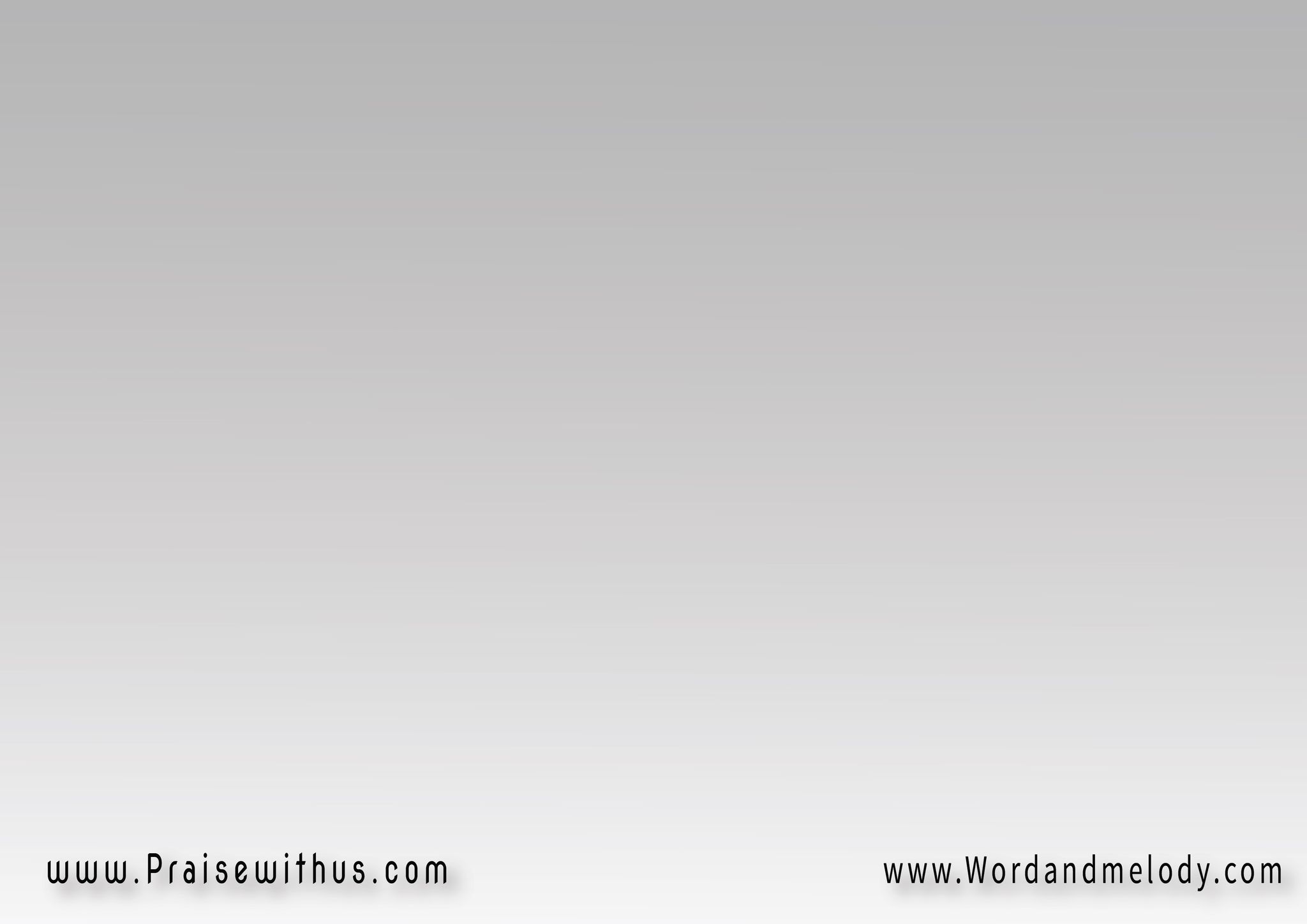 4- 
وسط المشاكل والمتاعب هارفع رايات النصر ليكهارمي الخساير والمكاسب وابيع حياتي واشتريك
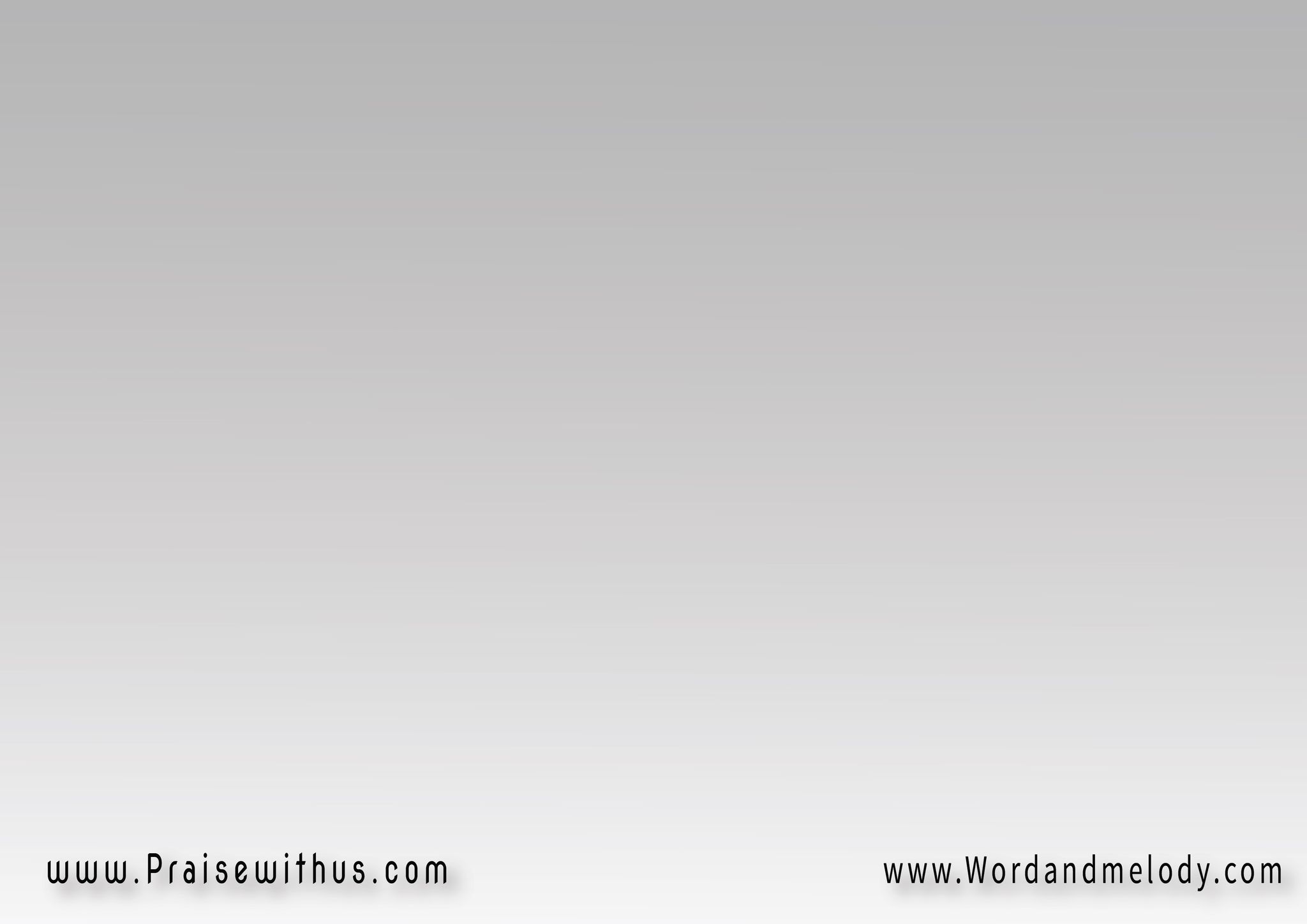 هو القوي يقدر 
قوي يطرد عدونا 
بقوته وبسلطته
 بنعلن نصرنا
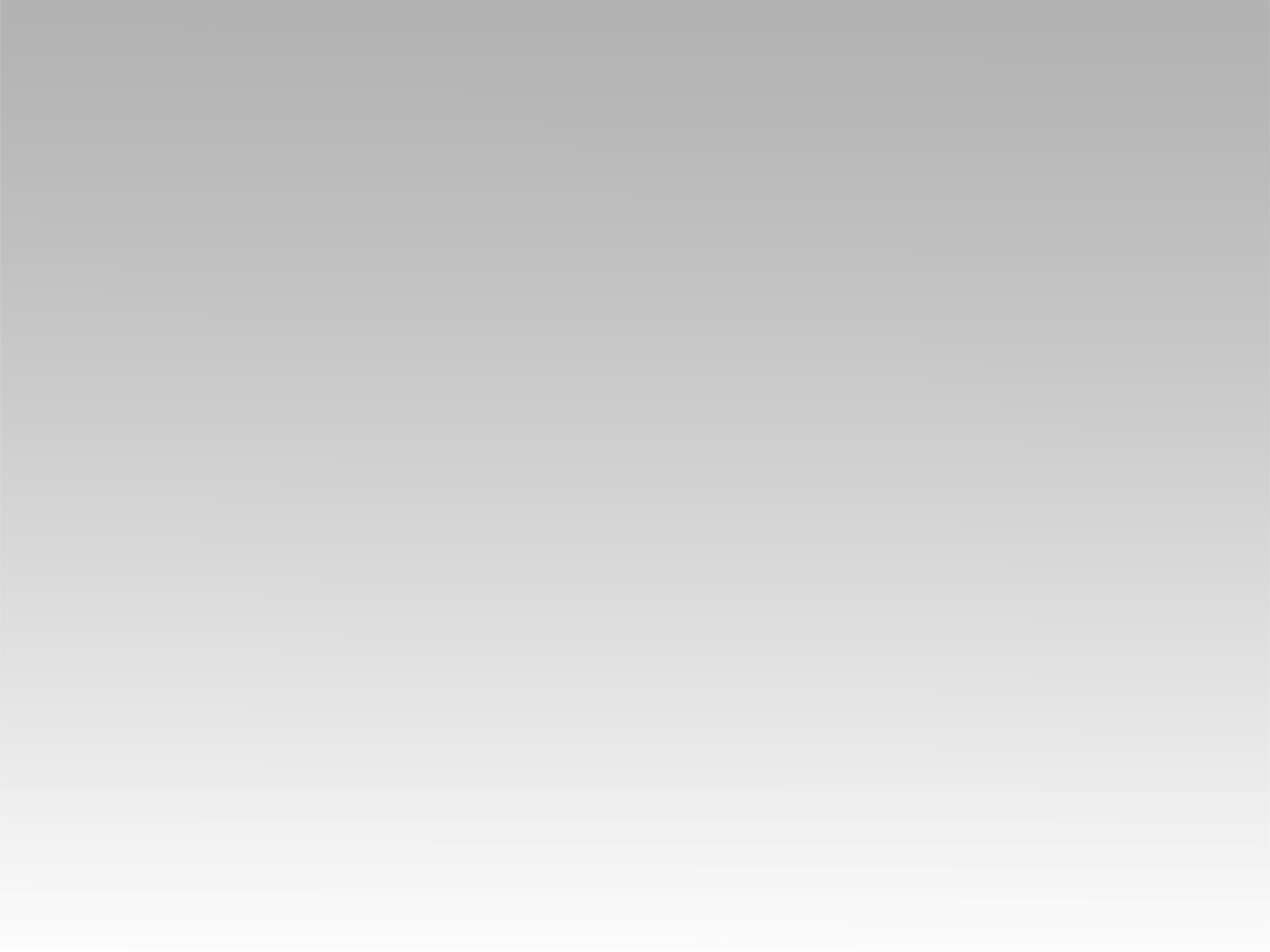 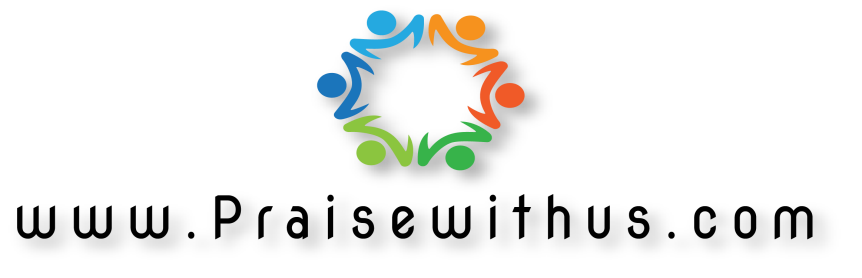